September 2017
September 2017 802.11ak Agenda
Date: 2016-09-14
Authors:
Slide 1
Donald Eastlake 3rd, Huawei Technologies
September 2017
IEEE 802.11ak/GLK:Enhancements For Transit Links Within Bridged Networks
Waikoloa, Hawai‘i
11-14 September 2017

Chair & Editor: Donald E. Eastlake 3rd (Huawei)
d3e3e3@gmail.com     +1-508-333-2270
Vice Chair: Mark Hamilton (Ruckus Wireless)
Vice Editor: Norm Finn (Huawei)
Secretary: Vacant
Mailing list: STDS-802-11-TGAK@listserv.ieee.org
Slide 2
Donald Eastlake 3rd, Huawei Technologies
September 2017
Venue
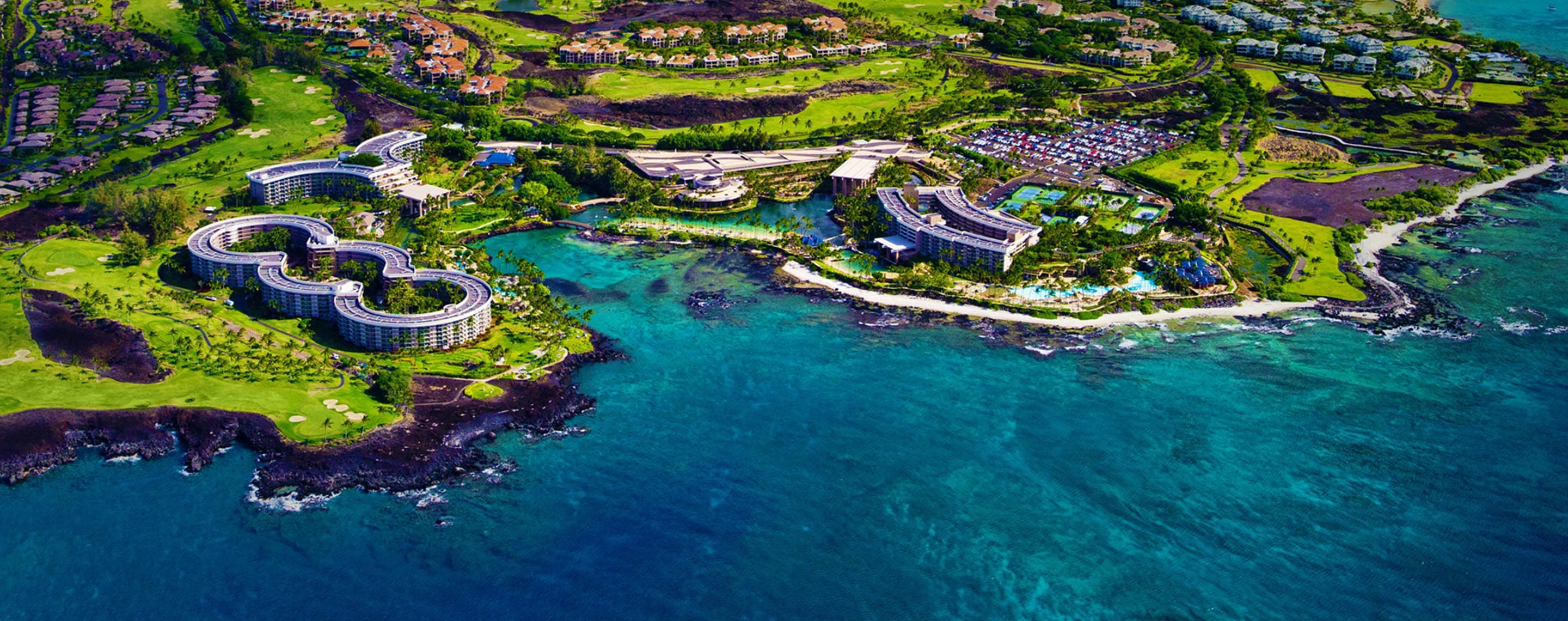 Hilton Waikoloa Village, Waikoloa, Hawai‘i
Slide 3
Donald Eastlake 3rd, Huawei Technologies
September 2017
TGak Timeline
March 2015 – Initial WG Letter Ballot
February 2016 – WG Recirculation
January 2017 – Sponsor Ballot Pool Formation Start
January 2017 – MEC/MDR Initiated
(March 2017 – Sponsor Ballot Pool Formation and MEC/MDR Completed)
May 2017 – Initial Sponsor Ballot
September 2017 – Sponsor Recirculation
December 2017 – Final WG & ExecComm
March 2018 – RevCom Approval
Slide 4
Donald Eastlake 3rd, Huawei Technologies
September 2017
Sessions
Slide 5
Donald Eastlake 3rd, Huawei Technologies
September 2017
Monday, 11 September 201710:30-12:30, Kona 1
Call TGak meeting to order
Appointment of Secretary
Mark Hamilton volunteered
Review of IEEE 802 and 802.11 Policies and Procedures on Intellectual Property, Inappropriate Topics, Etc. Call for essential patents
No response
Attendance Recording Reminder
Approval of Agenda
Slide 6
Donald Eastlake 3rd, Huawei Technologies
September 2017
Monday, 11 September 201710:30-12:30, Kona 1
Moved, to approve 11-17/1106r3 as the minutes of the Berlin TGak meeting in July.
Approved by unanimous consent.

Moved, to approve 11-17/1249r1 as the minutes of the following TGak teleconferences held since the July TGak meeting:
31 July 2017
7 August 2017
28 August 2017
Approved by unanimous consent.
Slide 7
Donald Eastlake 3rd, Huawei Technologies
September 2017
Monday, 11 September 201710:30-12:30, Kona 1
Presentations, motions, and discussion to resolve comments and improve the TGak Draft
11-17/1134r1, GaneshVenkatesan (Intel)
General agreement with the resolutions, an r2 will be uploaded with editorial tweaks and voted on this afternoon.
11-17/1391r0, Joseph Levy (InterDigital), “Resolutions for CIDs: 2055, 2073, and 2075”
2073 also covered by Ganesh.
2075 change figure reference from 9-31a to 9-28
2055 proposed resolution references 11-17/1389
Slide 8
Donald Eastlake 3rd, Huawei Technologies
September 2017
Monday, 11 September 201710:30-12:30, Kona 1
11-17/1389r0, Joseph Levy (InterDigital)
Extensive discussion and wording changes.

Recess until 13:30 Monday afternoon.
Slide 9
Donald Eastlake 3rd, Huawei Technologies
Participants, Patents, and Duty to Inform
September 2017
All participants in this meeting have certain obligations under the IEEE-SA Patent Policy. 
Participants [Note: Quoted text excerpted from IEEE-SA Standards Board Bylaws subclause 6.2]:
“Shall inform the IEEE (or cause the IEEE to be informed)” of the identity of each “holder of any potential Essential Patent Claims of which they are personally aware” if the claims are owned or controlled by the participant or the entity the participant is from, employed by, or otherwise represent.
“Should inform the IEEE (or cause the IEEE to be informed)” of the identity of “any other holders of potential Essential Patent Claims” (that is, third parties that are not affiliated with the participant, with the participant’s employer, or with anyone else that the participant is from or otherwise represents)
The above does not apply if the patent claim is already the subject of an Accepted Letter of Assurance that applies to the proposed standard(s) under consideration by this group
Early identification of holders of potential Essential Patent Claims is strongly encouraged
No duty to perform a patent search
Slide 10
Donald Eastlake 3rd, Huawei Technologies
Patent Related Links
September 2017
All participants should be familiar with their obligations under the IEEE-SA Policies & Procedures for standards development.
	Patent Policy is stated in these sources:
		IEEE-SA Standards Boards Bylaws
		http://standards.ieee.org/develop/policies/bylaws/sect6-7.html#6
		IEEE-SA Standards Board Operations Manual
		http://standards.ieee.org/develop/policies/opman/sect6.html#6.3
	Material about the patent policy is available at 
		http://standards.ieee.org/about/sasb/patcom/materials.html
If you have questions, contact the IEEE-SA Standards Board Patent Committee Administrator at patcom@ieee.org or visit http://standards.ieee.org/about/sasb/patcom/index.html

This slide set is available at https://development.standards.ieee.org/myproject/Public/mytools/mob/slideset.ppt
Slide 11
Donald Eastlake 3rd, Huawei Technologies
Call for Potentially Essential Patents
September 2017
If anyone in this meeting is personally aware of the holder of any patent claims that are potentially essential to implementation of the proposed standard(s) under consideration by this group and that are not already the subject of an Accepted Letter of Assurance: 
Either speak up now or
Provide the chair of this group with the identity of the holder(s) of any and all such claims as soon as possible or
Cause an LOA to be submitted
Slide 12
Donald Eastlake 3rd, Huawei Technologies
September 2017
Participation in IEEE 802 Meetings
All participation in IEEE 802 Working Group meeting (Sponsor, Sponsor subgroup, Working Group, Working Group subgroup, etc.) is on an individual basis
•     Participants in the IEEE standards development individual process shall act based on their qualifications and experience. (https://standards.ieee.org/develop/policies/bylaws/sb_bylaws.pdf section 5.2.1)
•    IEEE 802 Working Group membership is by individual; “Working Group members shall participate in the consensus process in a manner consistent with their professional expert opinion as individuals, and not as organizational representatives”. (subclause 4.2.1 “Establishment”, of the IEEE 802 LMSC Working Group Policies and Procedures)
Participants have an obligation to act and vote as an individual and not under the direction of any other individual or group.  A Participant’s obligation to act and vote as an individual applies in all cases, regardless of any external commitments, agreements, contracts, or orders. 
Participants shall not direct the actions or votes of any other member of an IEEE 802 Working Group or retaliate against any other member for their actions or votes within IEEE 802 Working Group meetings, see https://standards.ieee.org/develop/policies/bylaws/sb_bylaws.pdf  section 5.2.1.3 and the IEEE 802 LMSC Working Group Policies and Procedures, subclause 3.4.1 “Chair”, list item x.
By participating in IEEE 802 meetings, you accept these requirements.  If you do not agree to these policies then you shall not participate.
(Latest revision of IEEE 802 LMSC Working Group Policies and Procedures: http://www.ieee802.org/devdocs.shtml)
Slide 13
Donald Eastlake 3rd, Huawei Technologies
Other Guidelines for IEEE WG Meetings
September 2017
All IEEE-SA standards meetings shall be conducted in compliance with all applicable laws, including antitrust and competition laws. 
Don’t discuss the interpretation, validity, or essentiality of patents/patent claims. 
Don’t discuss specific license rates, terms, or conditions.
Relative costs, including licensing costs of essential patent claims, of different technical approaches may be discussed in standards development meetings. 
Technical considerations remain primary focus
Don’t discuss or engage in the fixing of product prices, allocation of customers, or division of sales markets.
Don’t discuss the status or substance of ongoing or threatened litigation.
Don’t be silent if inappropriate topics are discussed … do formally object.
---------------------------------------------------------------   
See IEEE-SA Standards Board Operations Manual, clause 5.3.10 and “Promoting Competition and Innovation: What You Need to Know about the IEEE Standards Association's Antitrust and Competition Policy” for more details.
Slide 14
Donald Eastlake 3rd, Huawei Technologies
September 2017
Monday, 11 September 201713:30-15:30, Kona 1
Call meeting to order
Appointment of Secretary
Mark Hamilton 
Call for essential patents
No response
Attendance Recording Reminder
Approval of Agenda
Slide 15
Donald Eastlake 3rd, Huawei Technologies
September 2017
Monday, 11 September 201713:30-15:30, Kona 1
Presentations, motions, and discussion to resolve comments and improve the TGak Draft
11-17/1134r2, GaneshVenkatesan (Intel)
Minor changes needed due to references to document from resolutions.
11-17/1389r1, Joseph Levy (InterDigital)
Discussion and wording changes, an r2 will be posted for later approval.
Slide 16
Donald Eastlake 3rd, Huawei Technologies
September 2017
Monday, 11 September 201713:30-15:30, Kona 1
11-17/1134r3, GaneshVenkatesan (Intel)

Motion [57], To approve the comment resolutions in 11-17/1134r3 and direct the Editor to incorporate them into the P802.11ak draft.
	Moved: GaneshVenkatesan   Seconded: Jon Rosdahl
	Yes: 5    No: 0   Abstain: 0

Discussion: Add a legend to each figure in 11-17/032r6 saying “In this figure “ISS” means Internal Sublayer Service.”

Recess until 8:00 Tuesday evening.
Slide 17
Donald Eastlake 3rd, Huawei Technologies
September 2017
Tuesday, 12 September 201708:00–10:00, Kona 1
Call meeting to order at 8:17
Appointment of Secretary
Mark Hamilton volunteered
Call for essential patents
No response
Attendance Recording Reminder
Approval of Agenda
Moved [58], To approve the revised figures in 11-17/0932r7 with the addition of a double quote before “Internal Sublayer Service”, and direct the Editor to make this change to the draft.
Moved: Mark Hamilton   Seconded: Donald Eastlake
Approved by unanimous consent.
Slide 18
Donald Eastlake 3rd, Huawei Technologies
September 2017
Tuesday, 12 September 201708:00–10:00, Kona 1
Presentations, motions, and discussion to resolve comments and improve the TGak Draft
11-17/0898r8, Donald Eastlake (Huawei)
Reviewed 28 of the 36 comment resolutions with “E” in the Ad Hoc Notes field. Made some change in the proposed resolutions of 2047, 2021, 2024, 2132, 2130, 2163, and 2159.

Recess until 21:30 Tuesday evening
Slide 19
Donald Eastlake 3rd, Huawei Technologies
September 2017
Tuesday, 12 September 201719:30–21:30, Kona 1
Call meeting to order
Appointment of Secretary
Mark Hamilton volunteered
Call for essential patents
No Response
Attendance Recording Reminder
Approval of Agenda
Presentations, motions, and discussion to resolve comments and improve the TGak Draft
11-17/1451r0, Mark Hamilton (Ruckus)
Discussed and revised. 11-17/1451r1.
Slide 20
Donald Eastlake 3rd, Huawei Technologies
September 2017
Tuesday, 12 September 201719:30–21:30, Kona 1
Moved [59]. To adopt the comment resolutions in 11-17/1451r1 and direct the editor to incorporate them into the draft.
Moved: Mark Hamilton    Seconded: Harry Bims
Yes: 5   No: 0    Abstain: 0

Recess until 08:00 Thursday
Slide 21
Donald Eastlake 3rd, Huawei Technologies
September 2017
Thursday, 14 September 201708:00–10:00, Kona 1
Call meeting to order 09:55
Appointment of Secretary
Mark Hamilton
Call for essential patents
No response
Attendance Recording Reminder
Approval of Agenda
Presentations, motions, and discussion to resolve comments and improve the TGak Draft
Slide 22
Donald Eastlake 3rd, Huawei Technologies
September 2017
Thursday, 14 September 201708:00–10:00, Kona 1
Moved [60], To adopt the comment resolutions in 11-17/898r9 that have Ad Hoc Status set to Ready for Motion except CID 2044 and direct the Editor to incorporate them into the TGak draft.
Mover: Joseph Levy   Seconder: Mark Hamilton
Yes: 3   No: 0   Abstain: 0

Recess until 13:30 Thursday afternoon
Slide 23
Donald Eastlake 3rd, Huawei Technologies
September 2017
Thursday, 14 September 201713:30–15:30, Kona 1
Call meeting to order 14:30
Appointment of Secretary
Donald Eastlake took notes
Call for essential patents
No response
Attendance Recording Reminder
Approval of Agenda
Presentations, motions, and discussion to resolve comments and improve the TGak Draft
Resolve questions re CID 2115.
Slide 24
Donald Eastlake 3rd, Huawei Technologies
September 2017
Thursday, 14 September 201713:30–15:30, Kona 1
Moved [61], To adopt the comment resolutions in 11-17/1391r1 including the referenced 11-17/1389r4 but with the first two non-struck-out instances of “associated” in 1389r4 replaced with “attached” and direct the Editor to incorporate them into the TGak draft.
Mover: Ganesh Venkatesan   Seconder: Donald Eastlake
Adopted by unanimous consent
Slide 25
Donald Eastlake 3rd, Huawei Technologies
September 2017
Thursday, 14 September 201713:30–15:30, Kona 1
Discussion of CIDs 2044, 2125, 2136, 2066, 2032, and 2121 in 11-17/0898r10.
Update resolutions for CIDs 2075, 2044, and 2125. Upload 11-17/0898r11.

Moved [62], To adopt the comment resolutions in 11-17/0898r11 for CIDs 2044, 2125, 2136, 2066, 2032, and 2121 and direct the Editor to incorporate them into the TGak draft.
Mover: Ganesh Venkatesan   Seconder: Donald Eastlake
Adopted by unanimous consent.
Slide 26
Donald Eastlake 3rd, Huawei Technologies
September 2017
Thursday, 14 September 201713:30–15:30, Kona 1
Moved,
Having approved comment resolutions for all of the comments received from SB0 on TGak D4.0 as contained in document 11-17/0898r11,
Instruct the editor to prepare Draft D5.0 incorporating these resolutions and,
Approve a 15 day Sponsor Recirculation Ballot asking the question “Should TGak D5.0 be forwarded to RevCom?”
Moved: Ganesh Venkatesan,  Seconded: Donald Eastlake, Result: 2-0-0
Slide 27
Donald Eastlake 3rd, Huawei Technologies
September 2017
Thursday, 14 September 201713:30–15:30, Kona 1
Teleconferences discussion
Moved, to hold 802.11ak Teleconferences:
1 hour teleconferences through the November 2017 802.11 meeting on Monday September 25, October 2, October 16, and October 30 at 9am Eastern US Time.
Approved by unanimous consent

Adjourn TGak 15:25
Slide 28
Donald Eastlake 3rd, Huawei Technologies
September 2017
[Reference Information]
802.11ak PAR and Five Criterion
https://development.standards.ieee.org/get-file/P802.11ak.pdf?t=77398400003 
11-12/1207r1, “802.11 GLK Draft PAR”
11-12/1208r0, “802.11 GLK Draft 5C”

Draft 4.0 of 802.11ak (now in Sponsor Ballot):
http://www.ieee802.org/11/private/Draft_Standards/11ak/Draft P802.11ak_D4.0.pdf 

802.1Qbz and 802.1AC-REV are published as IEEE Std 802.1Qbz-2016 and IEEE Std 802.1AC-2016
Last Drafts:
http://www.ieee802.org/1/files/private/bz-drafts/d2/802-1Qbz-d2-4.pdf
http://www.ieee802.org/1/files/private/ac-rev-drafts/d4/802-1ac-rev-d4-0.pdf
(Note: you can use 802.1 or 802.11 credential to access either members site.)
Slide 29
Donald Eastlake 3rd, Huawei Technologies